Федеральное государственное бюджетное образовательное учреждение  высшего образования «Красноярский государственный медицинский университет  имени профессора В.Ф.Войно-Ясенецкого» Министерства здравоохранения Российской Федерации 
Фармацевтический колледж
Тема: Суппозитории
Выполнил: Баранова Дарья Андреевна
Руководитель: Ванчурина Наталья Александровна
Красноярск 2020 г.
Суппозитории (лат. Suppositorium, i, n), свечи – это твёрдая при комнатной температуре и расплавляющаяся или растворяющаяся при температуре тела дозированная ЛФ, предназначенная для введения в естественные или патологические полости.
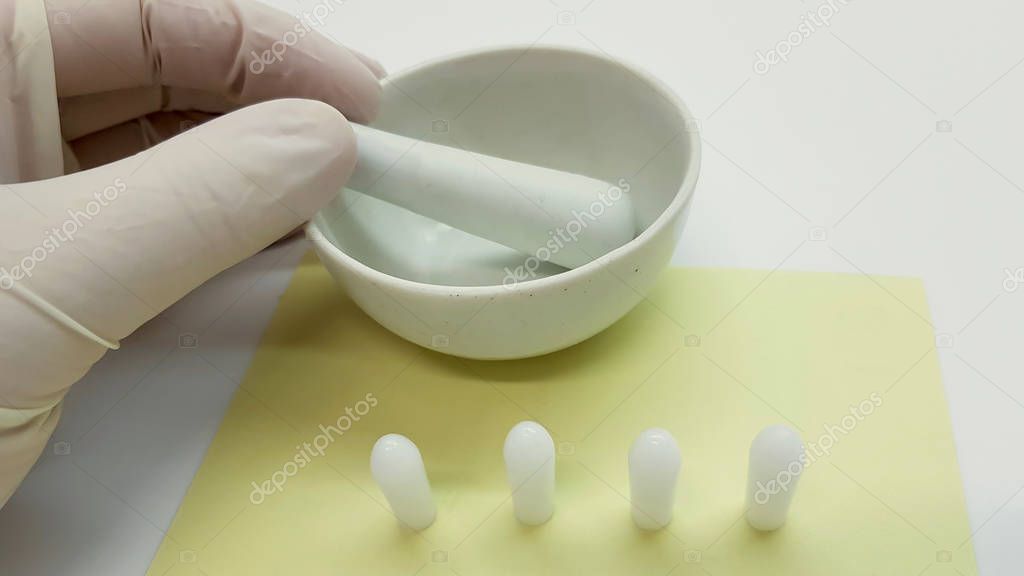 2
Классификация
Ректальные свечи Suppositoria rectalia



Вагинальные свечи — Suppositoria vaginalia
  



Globuli              ovula                 pessaria
Палочки
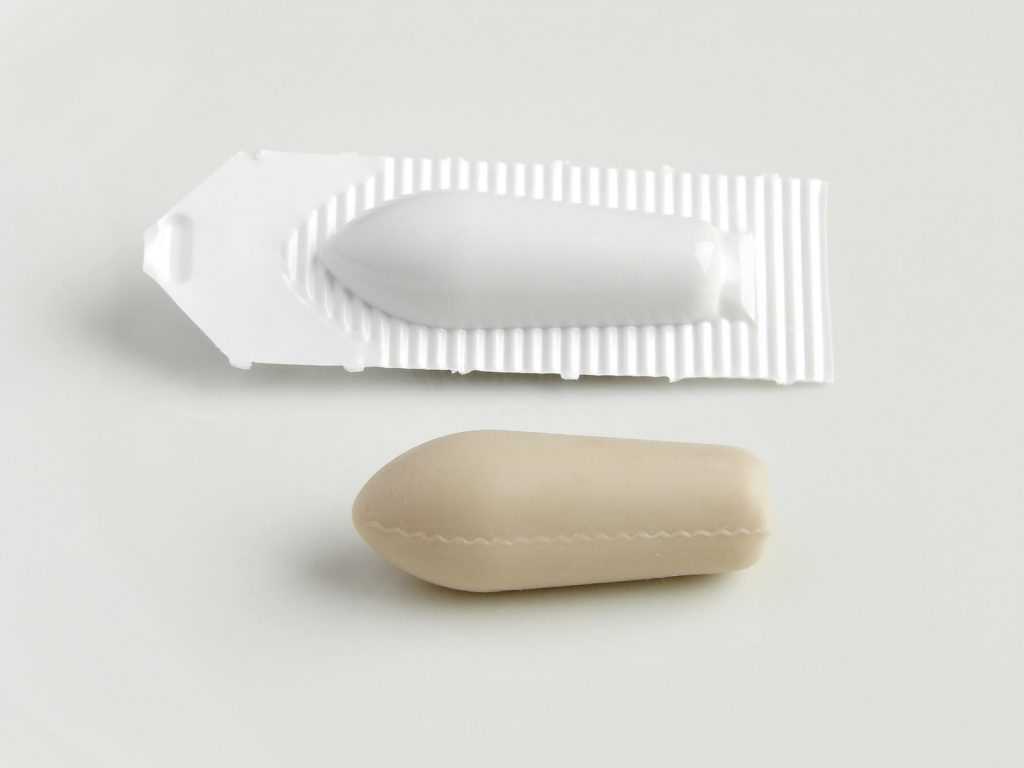 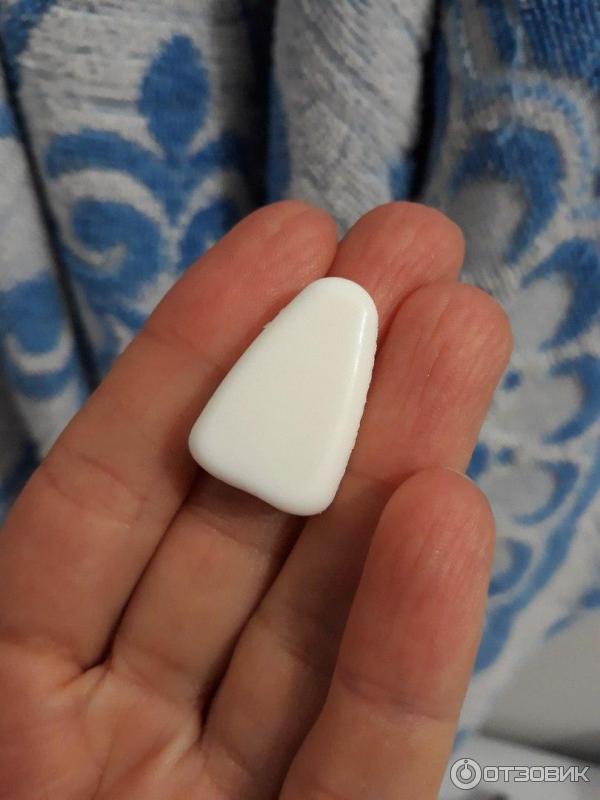 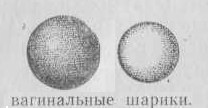 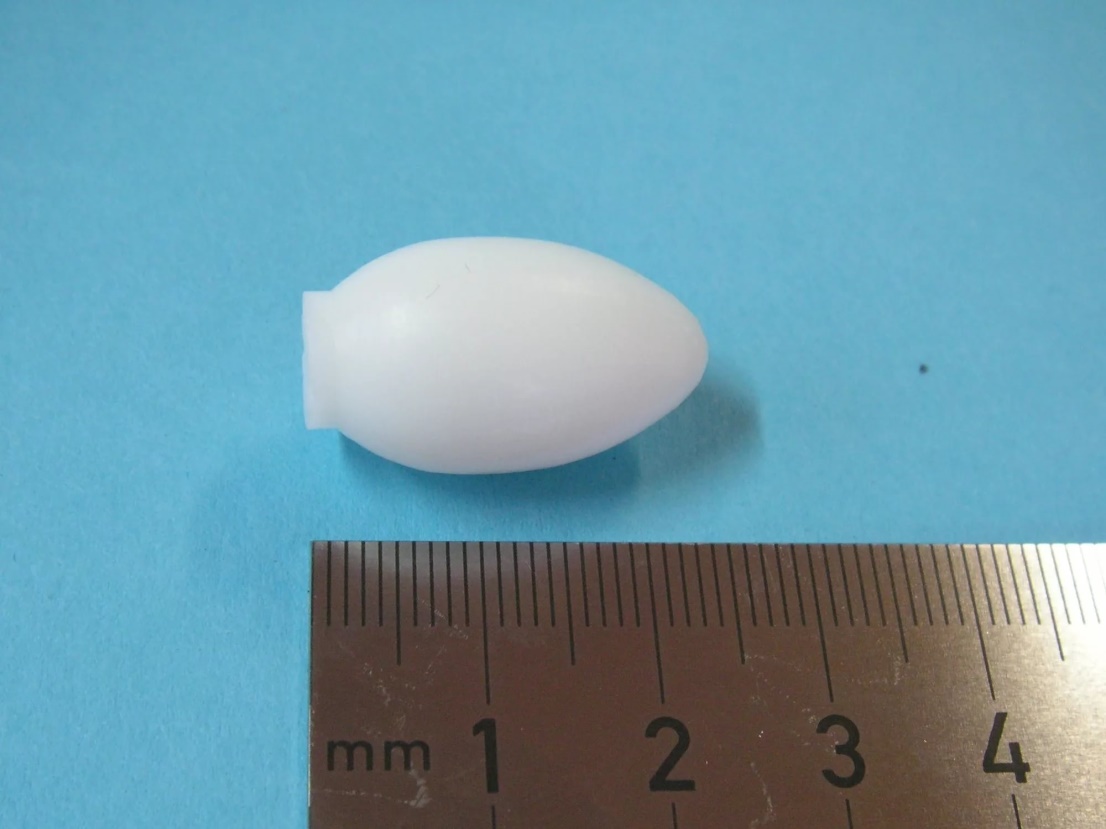 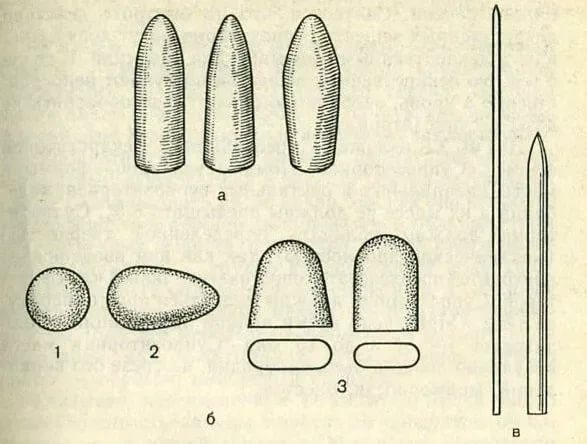 3
Преимущества и недостатки
+
1.ЛВ минует печень и попадает в кровь без изменений структуры. 
2.Отсутствует раздражающее действие на ЖКТ. ЛВ не разлагается под влиянием ферментов или pH среды ЖКТ. 
3.Лечение не требует специального мед.персонала. 
4.Могут быть введены больным в бессознательном состоянии.  
5.Лечебный эффект надёжен, быстрый и без дополнительных нагрузок на организм.
-
1.Больные неохотно принимают суппозитории из-за мнимой неэстетичности. 
2.Знания о механизме всасывания из прямой кишки ограничены и не обобщены. 
3.Некоторые хронические заболевания прямой кишки ограничивают введение лекарств.
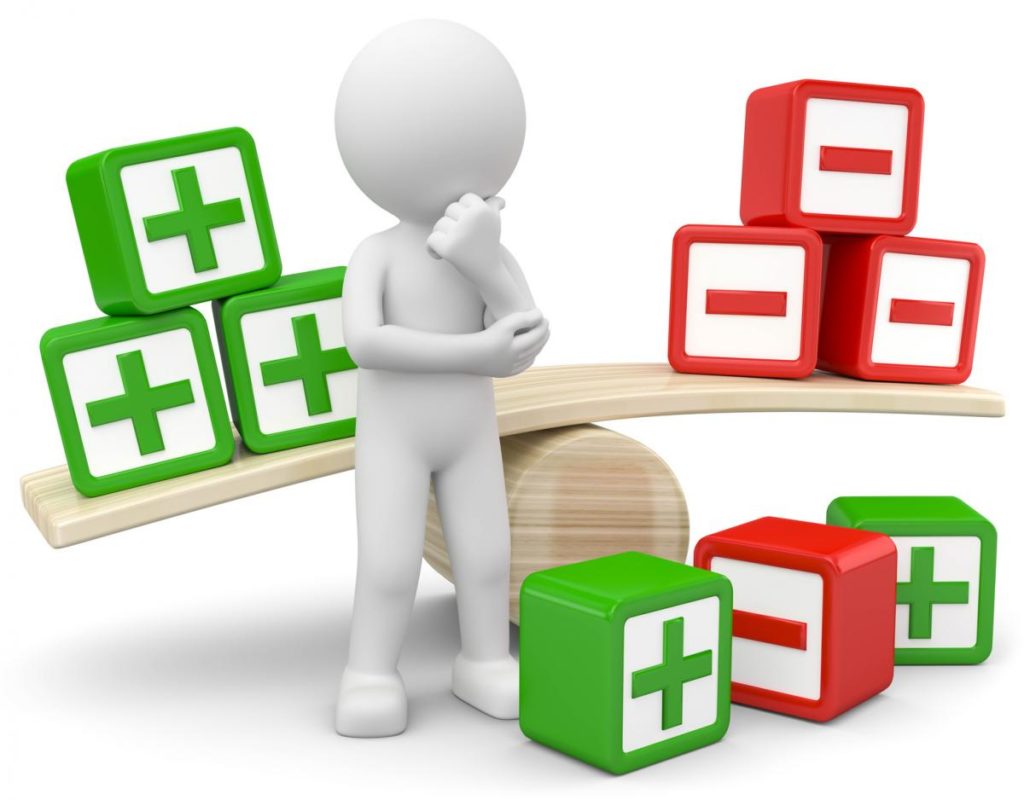 4
Согласно дисперсологической классификации суппозитории можно отнести к различным группам
•Суппозитории на жировых основах, полученные способом выкатывания; 
•На желатинно-глицериновой основе, приготовленные выливанием, относятся к свободным всесторонне дисперсным системам с пластичной или упруго-вязкой дисперсионной средой; 
•Суппозитории на жировых основах и твёрдых синтетических основах, полученные прессованием и выливанием, относятся к свободным дисперсным системам с твёрдой дисперсионной средой.
5
Основы для суппозиториев должны
•Обеспечивать химическую и физическую стабильность в процессе хранения и изготовления суппозиториев. 
•Иметь способность легко формоваться и иметь твёрдость при введении. 
•Обладать способностью эмульгировать необходимое количество водных растворов. 
•Иметь необходимые структурно-механические критерии (пластичность, вязкость, деформация). 
•Иметь чёткую температуру плавления в небольшом интервале температур без стадии размягчения. 
•Быстро затвердевать, быть технологичными, легко формоваться и выливаться
6
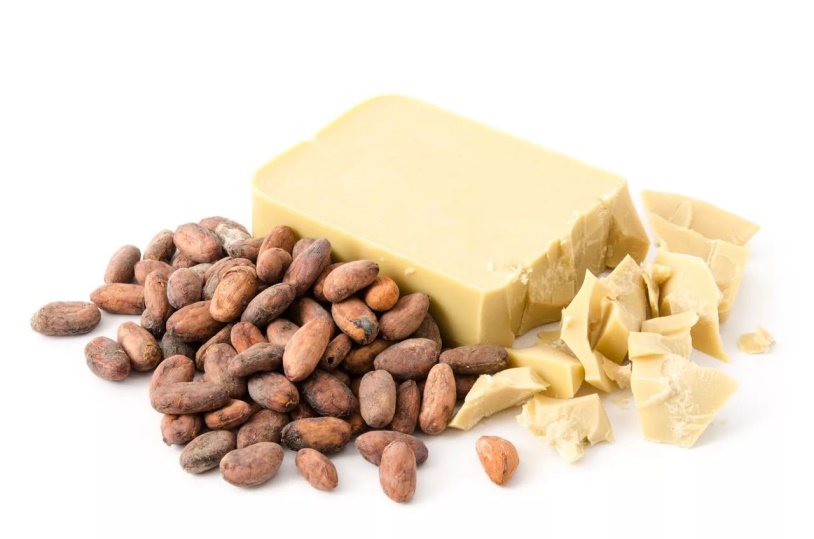 Масло Какао (ButyrumCacao)
Считается наилучшей основой. В 1790 г. 
оно включено в ГФ России. Получают его 
из семян Какао, представляет собой плотную 
однородную массу, желтоватого цвета, с ароматным запахом и приятным вкусом.
+ 
• Хорошо высвобождает, включённые в него, ЛВ. 
• Резко выраженная температура плавления: 32 – 34°С 
• Хорошая пластичность, можно готовить суппозитории тремя методами. 
• Хорошо смешивается с различными ЛВ.
-
• При хранении прогоркает из-за наличия большого количества ненасыщенных кислот. 
• Невысокая эмульгирующая способность (1 г масла эмульгирует 4 капли жидкости). 
• Склонность к полиморфизму.
7
Вещества, растворимые в жирах
• Фенол; 
• Анестезин (только до 2%); 
• Камфора; 
•Фенилсалицилат; 
• Хлоралгидрат; 
• Тимол; 
• Ментол.
Их растирают с измельчённой основой при методе ручного формования. При введении больших количеств этих веществ образуются эвтектические смеси, как результат понижения температуры плавления суппозиториев.В этом случае к основе 
добавляют уплотняющие вещества
(воск, спермацет, парафин).
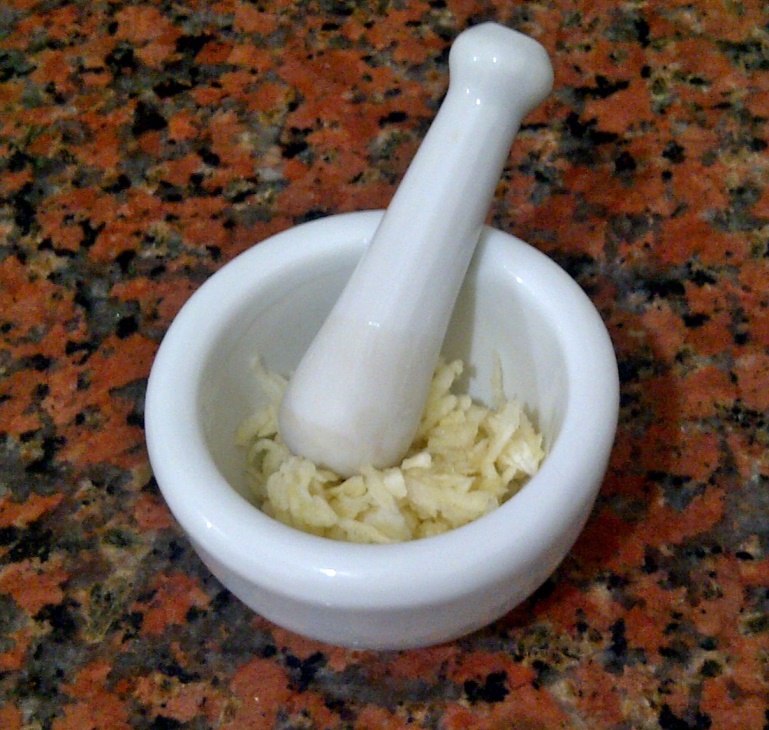 8
Вещества, нерастворимые ни в воде, ни в жирах
• Цинка оксид; 
• Дерматол; 
• Стрептоцид; 

• Висмута нитрат основной; 
• Ксероформ; 

• Кислота Борная; 
• Левомицетин.
Их растирают в виде мельчайшего порошка
• Если их прописано до 5%, то после растирания в сухом виде их растирают по правилу Дерягина с ½ масла Вазелинового от веса этих порошков. 
• Если этих веществ 5% и более, то их 
растирают в редких случаях с частью 
расплавленной основы, а лучше всего 
растирать с частью сильно измельчённой 
основы.
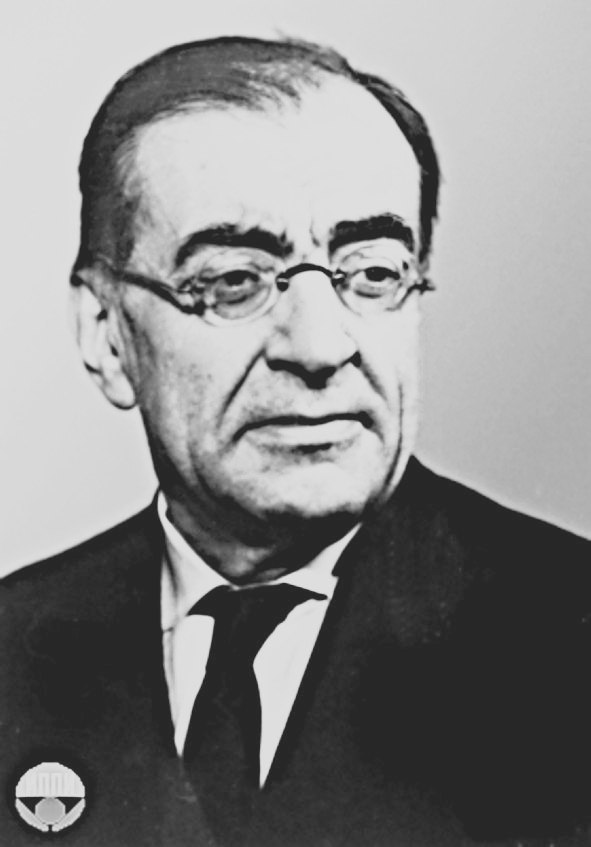 9
Вещества, растворимые в воде или в других индифферентных растворителях
Независимо от количества, прописанных ЛВ, обязательно в растворённом виде в воде и в глицерине вводят: 



Они должны быть максимально растворены. Улучшает всасывание и облегчает быстрое фармакологическое действие. Если количество растворимого вещества много и требует большого количества воды, то ЛВ растирают лишь с несколькими каплями воды и смешивают с основой. В противном случае они не оказывают терапевтического       действия.
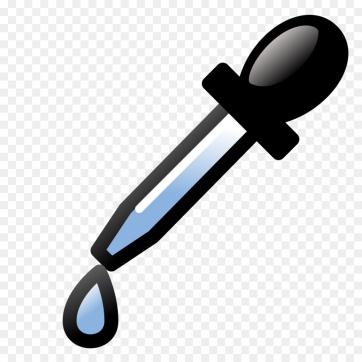 • Соли алкалоидов; 
• Новокаин; 
• Колларгол; 
• Протаргол; 
• Танин.
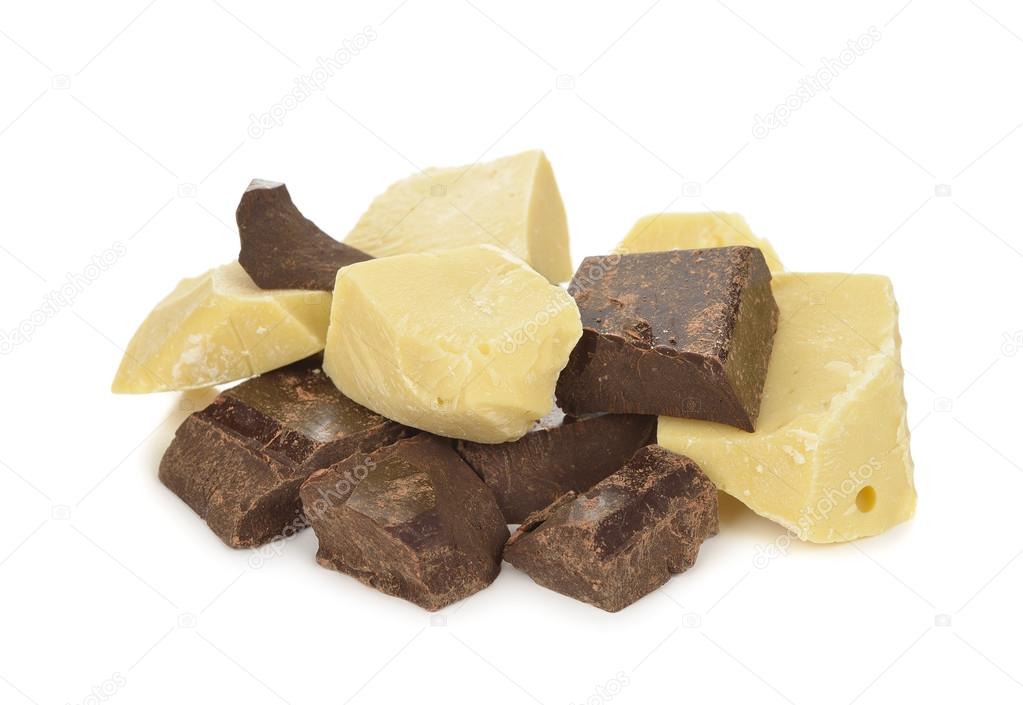 10
Густые, густоватые, вязкие вещества, обладающие склеивающими свойствами
• Винилин;        • Ихтиол;      • Нафталанская нефть. 

Их отвешивают непосредственно на основу, делая в ней луночку, и затем по правилу введения в последнюю очередь выкладывают в ступку и уминают до однородности.
Сухие и густые экстракты вводят в основу после растирания с равным количеством спиртоглицерино-водной смеси.
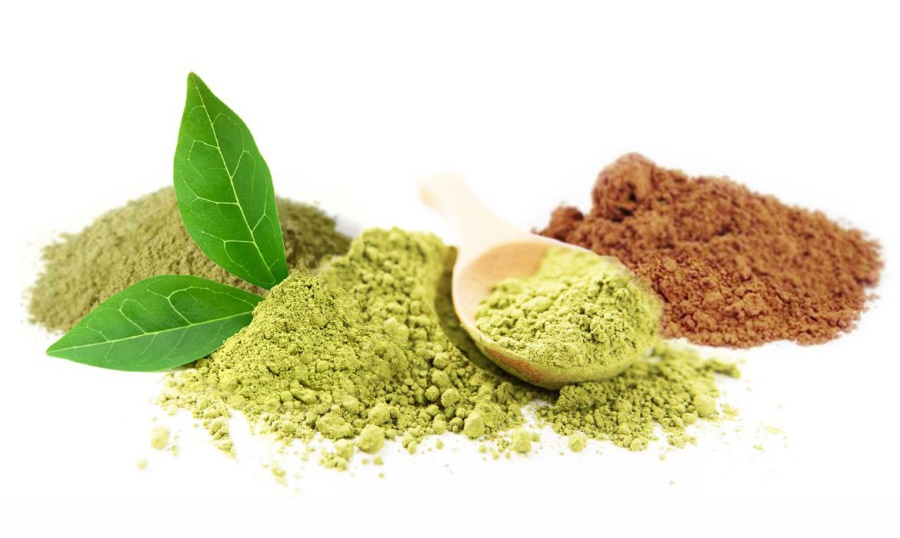 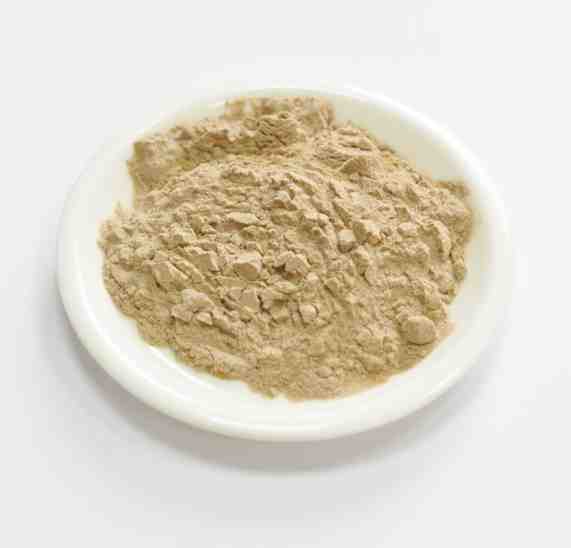 11
Спасибо за внимание !
12